Building a bridge to the educational system
- Quantitative results

Michael Rosholm  & Michael Svarer
Dept. of Economics and Business Economics, and  TrygFonden’s Centre for Child Research, Aarhus University
[Speaker Notes: Thanks to Helena Skyt Nielsen]
Fraction of a youth cohorde that has completed a youth education 7 years after leaving compulsory school, 2013
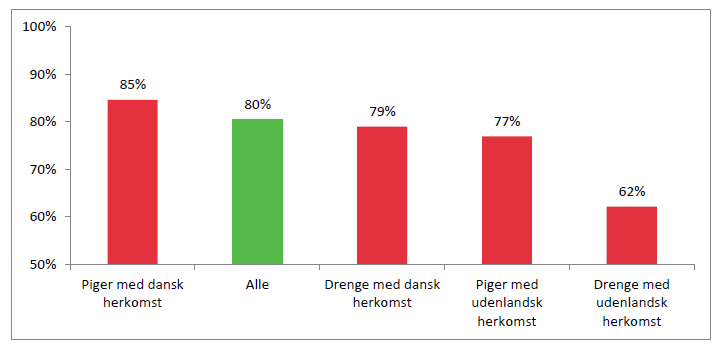 Source: Profil modellen, MBLIS, 2013
Intro & Background
Some of these young persons have temporary unskilled jobs 
They have several attempts at high school or vocational education, but drop out rates are large
Intro & Background
Why did you drop out of your past education?
Source: Görlich, Katznelson, Hansen, Rosholm & Svarer (2015)
Intro & Background
Some of these young persons have temporary unskilled jobs 
They have several attempts at high school or vocational eucation, but dropout rates are large 

…so many end up on welfare for shorter or longer periods – a bridge of failures
These young persons are the targeted group for the intervention ‘building a bridge to the educational system’
Intro & Background
The aim of the intervention:
To help those in the target group into the ordinary educationals system and keep them tere
Intro & Background
Two interventions aimed at this group have been tested recently
A mentoring intervention (evaluated in an RCT)
Natural comparison
Building a bridge to the educational system (evaluated using PSM)
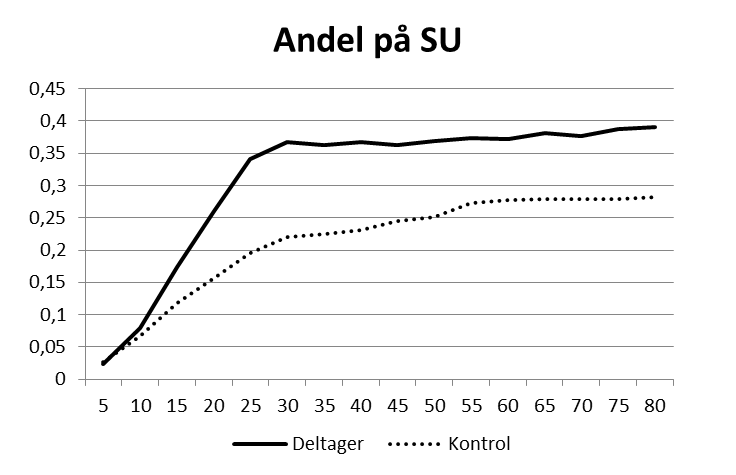 Brobygning til uddannelse - effekterne
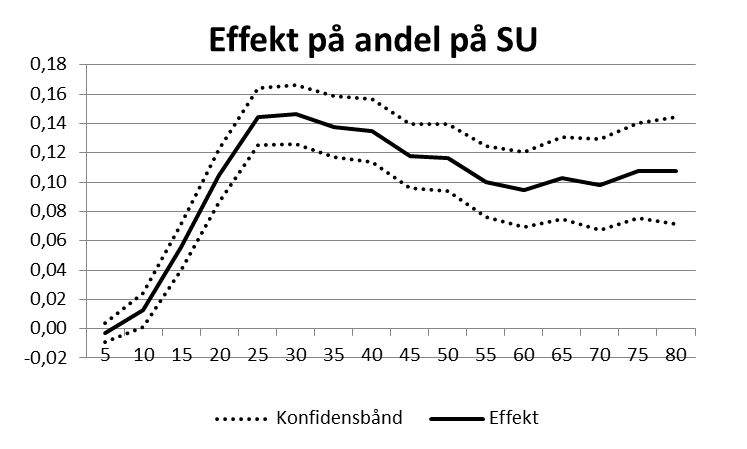 Brobygning til uddannelse - effekterne
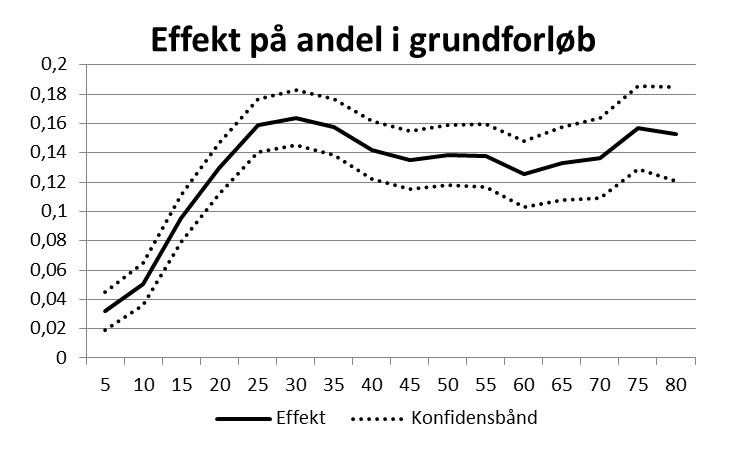 Brobygning til uddannelse - effekterne
Building a bridge - impacts
Positive effects for vocational basic, vocational main, and lower secondary (compulsory)
Effects found at 10 out of 12 participating vocational training sites
Positive effects for the more disadvantaged youth; 
Those without compulsory school leaving exams, men, long time on public income support
Costs & comparison
Average costs per participant
Mentor			$3550
Building bridges…		$4900

Effect per  $1000 per participant
Mentor (4%)			1.14%-points
Building bridges (14%)	2.86%-points

(…fairly large impacts in int’l comparison – e.g. Cook et al., 2014)
Conclusion
‘Building bridges…’ bridges the gap from welfare to education!
…and the impact is (at least) decent sized

It works particularly well for weaker groups – probably due to scaffolding nature of the inrtervention?

Makes sense to try to adapt it to targeting an even weaker group of individuals